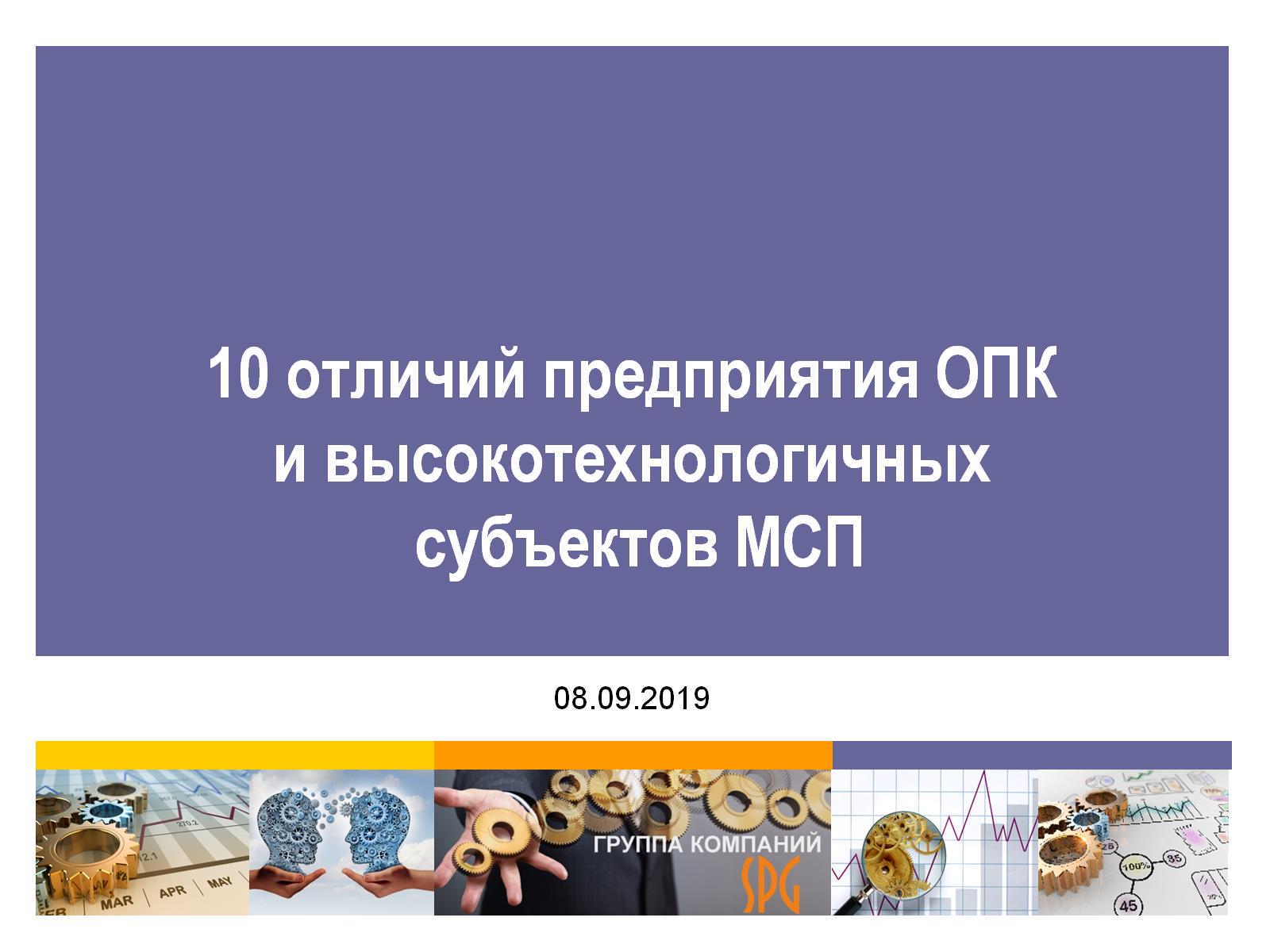 10 отличий предприятия ОПКи высокотехнологичных субъектов МСП
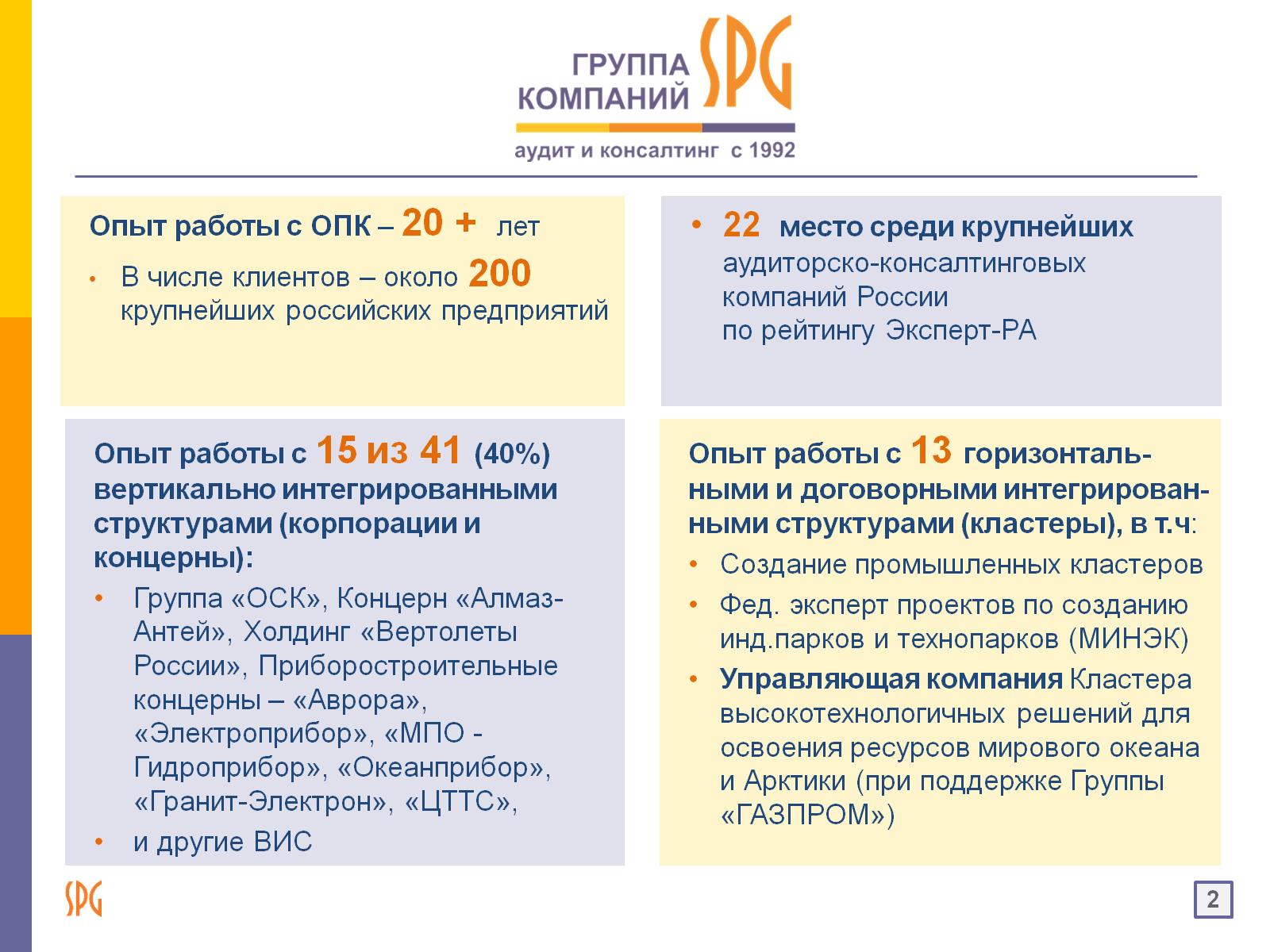 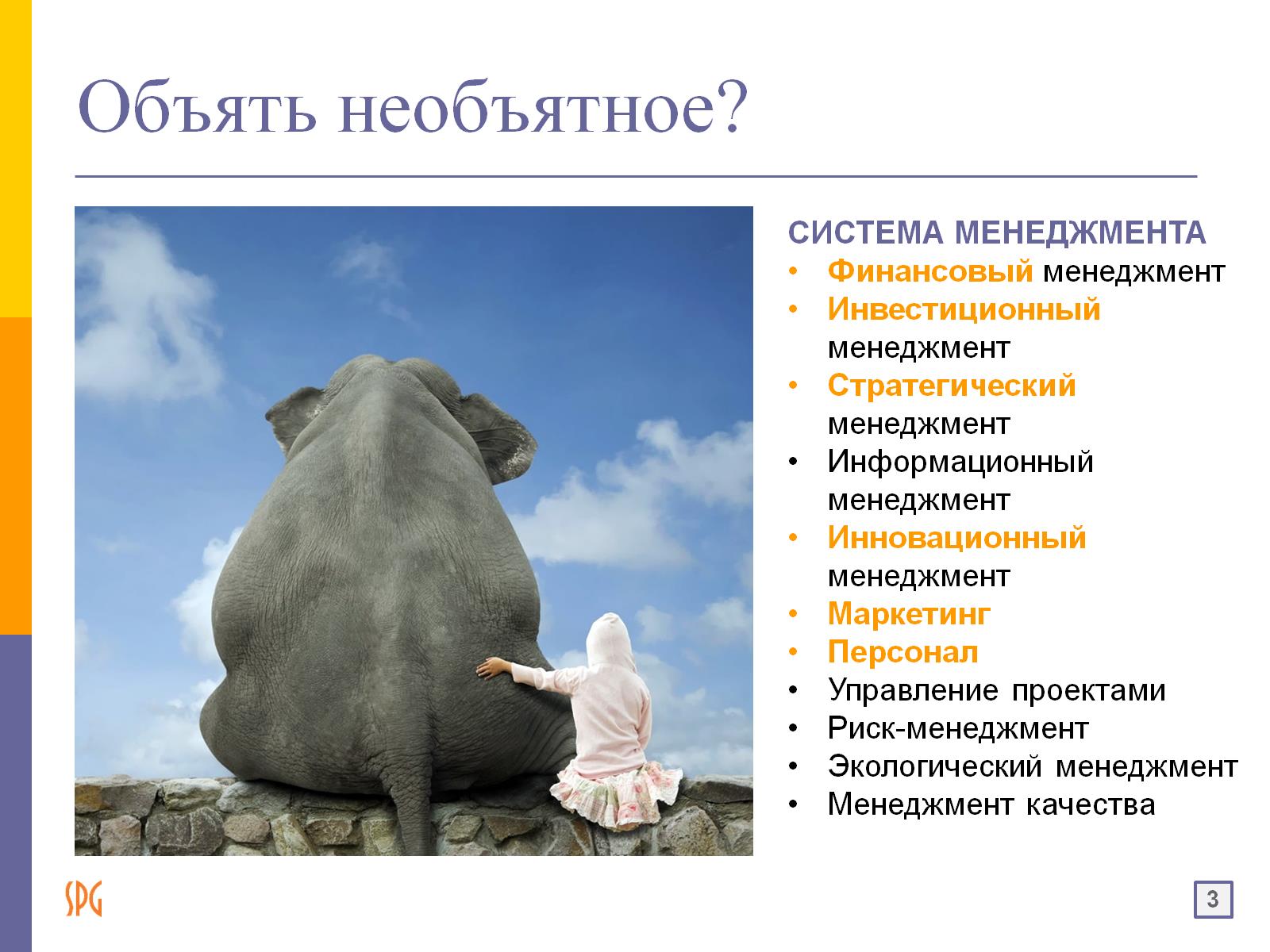 Объять необъятное?
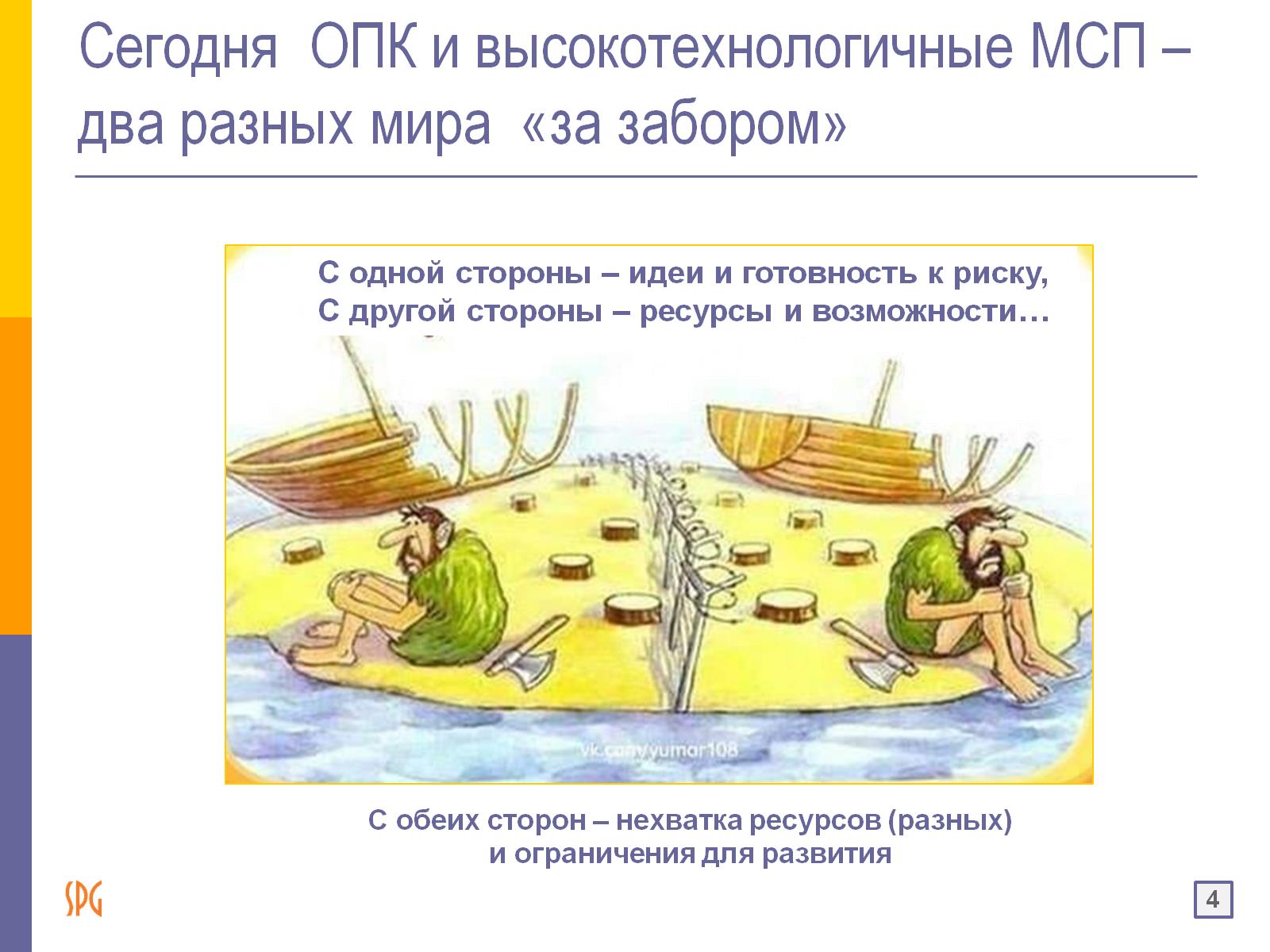 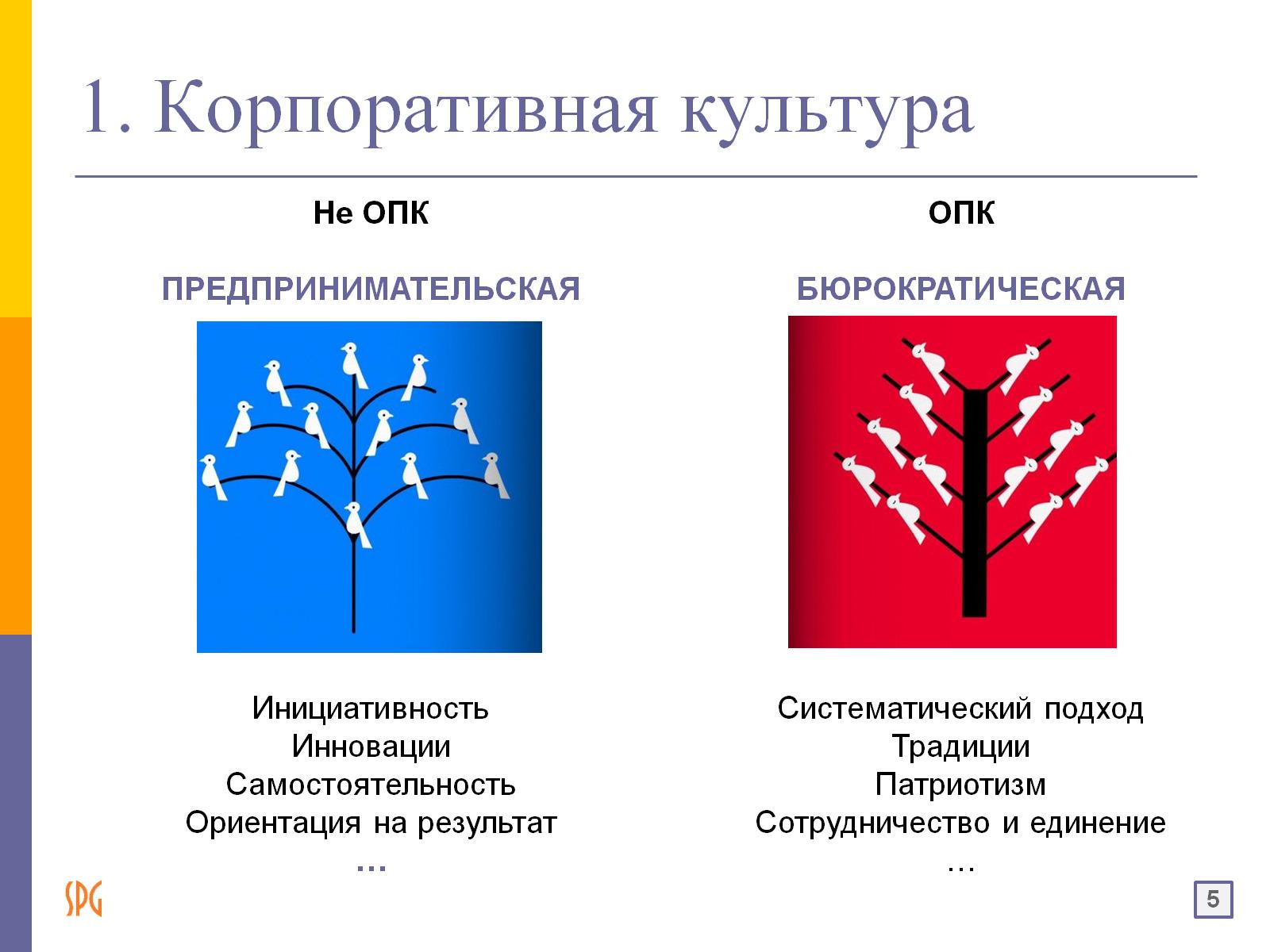 1. Корпоративная культура
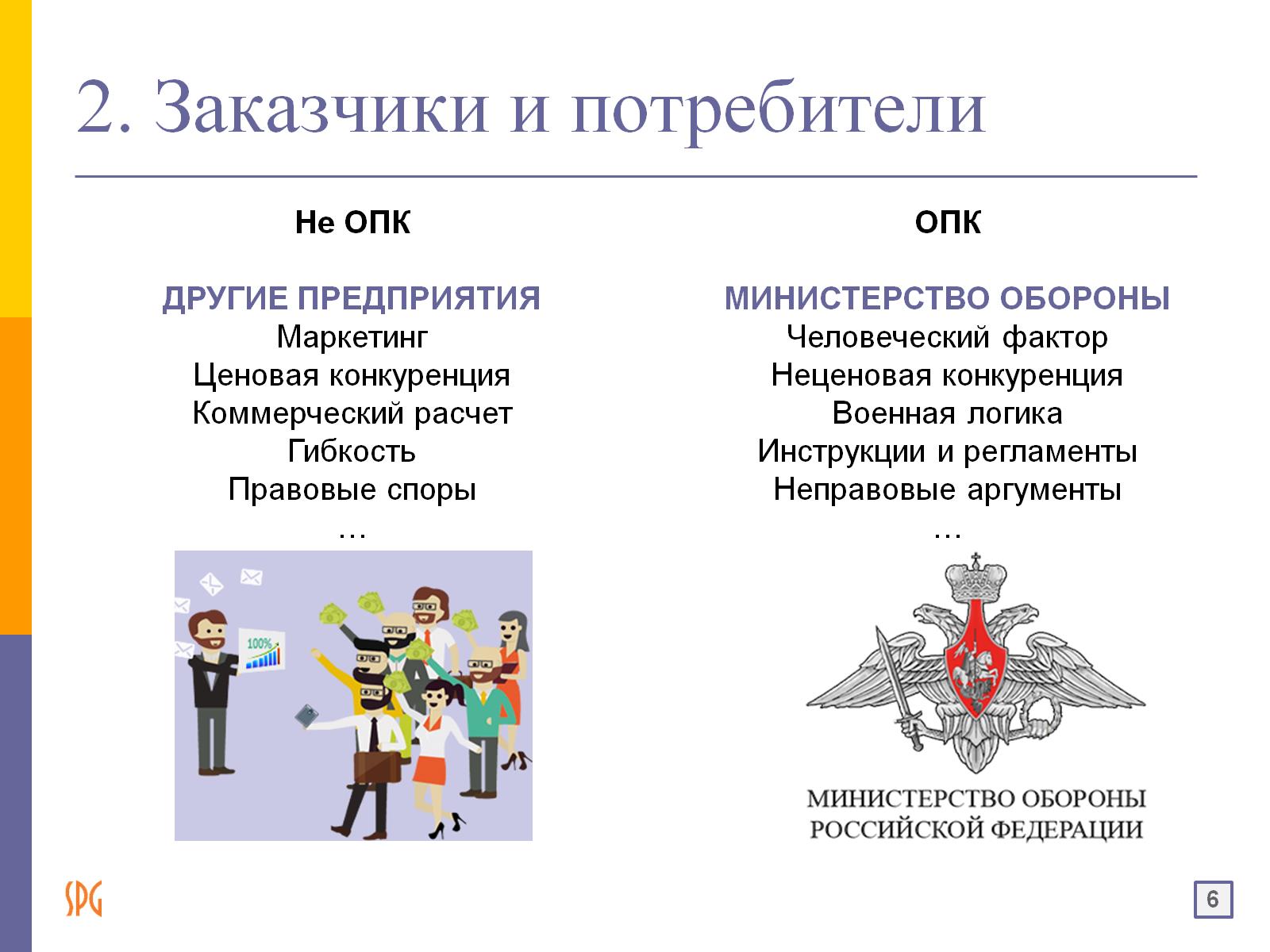 2. Заказчики и потребители
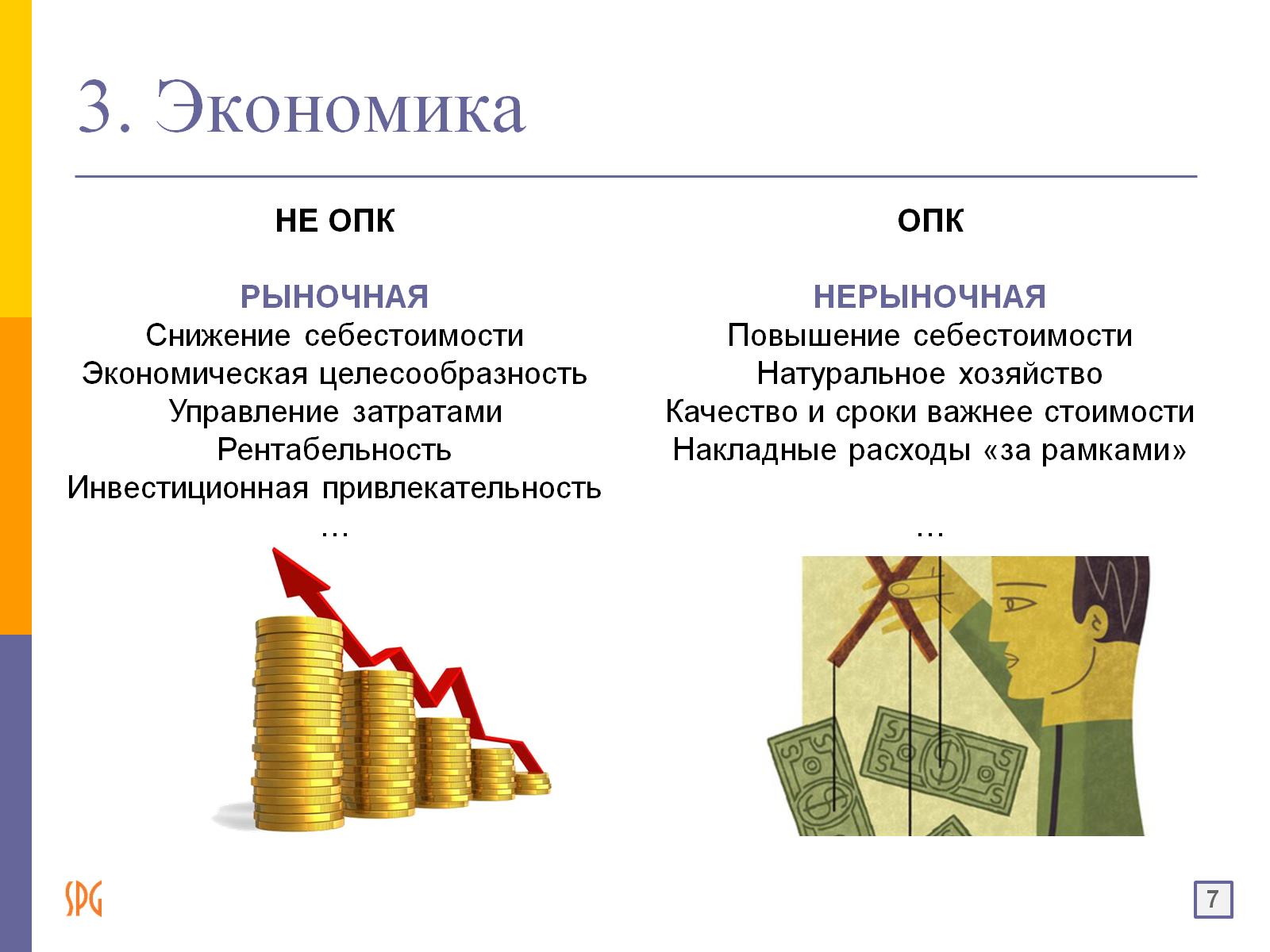 3. Экономика
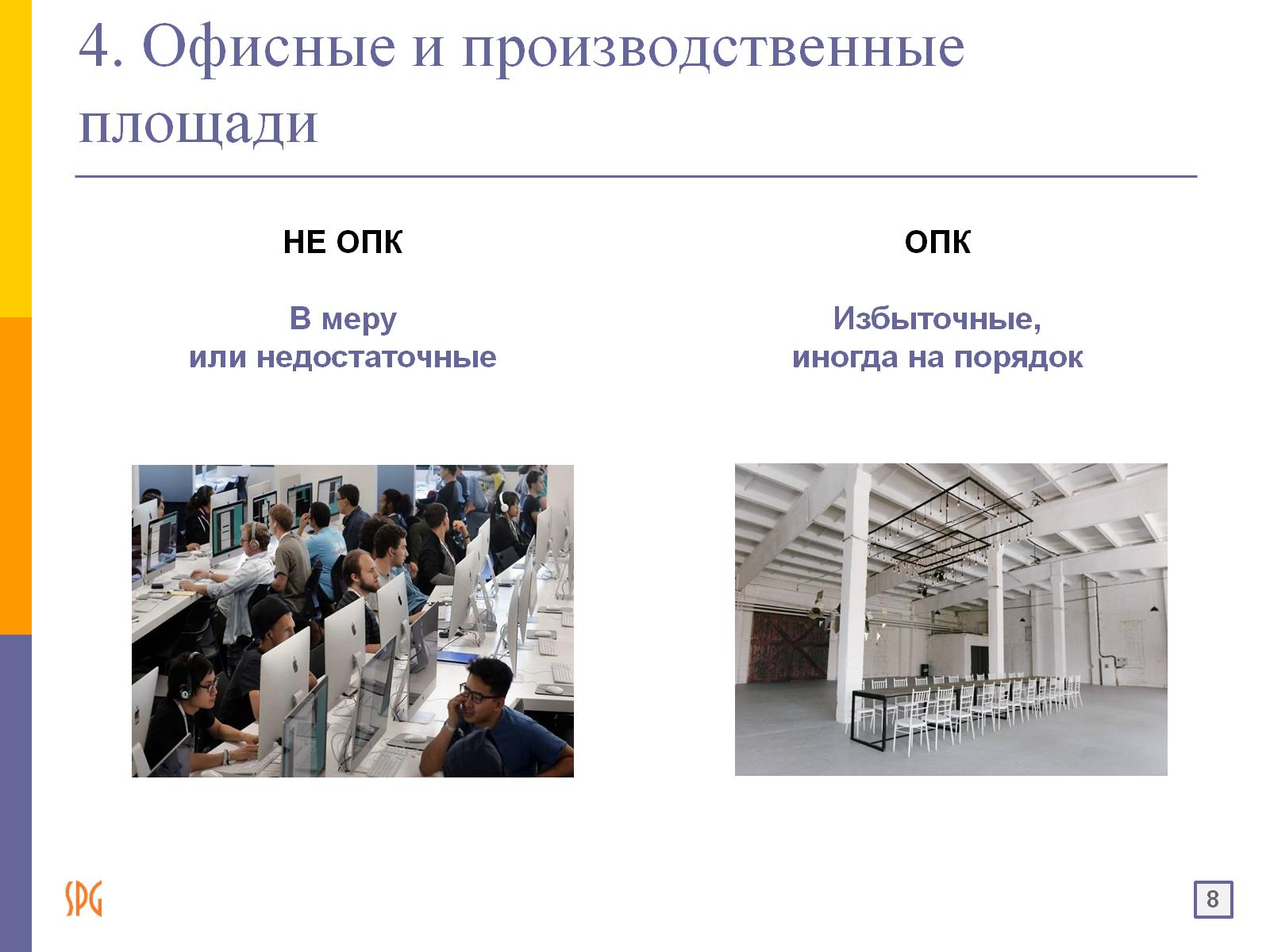 4. Офисные и производственные площади
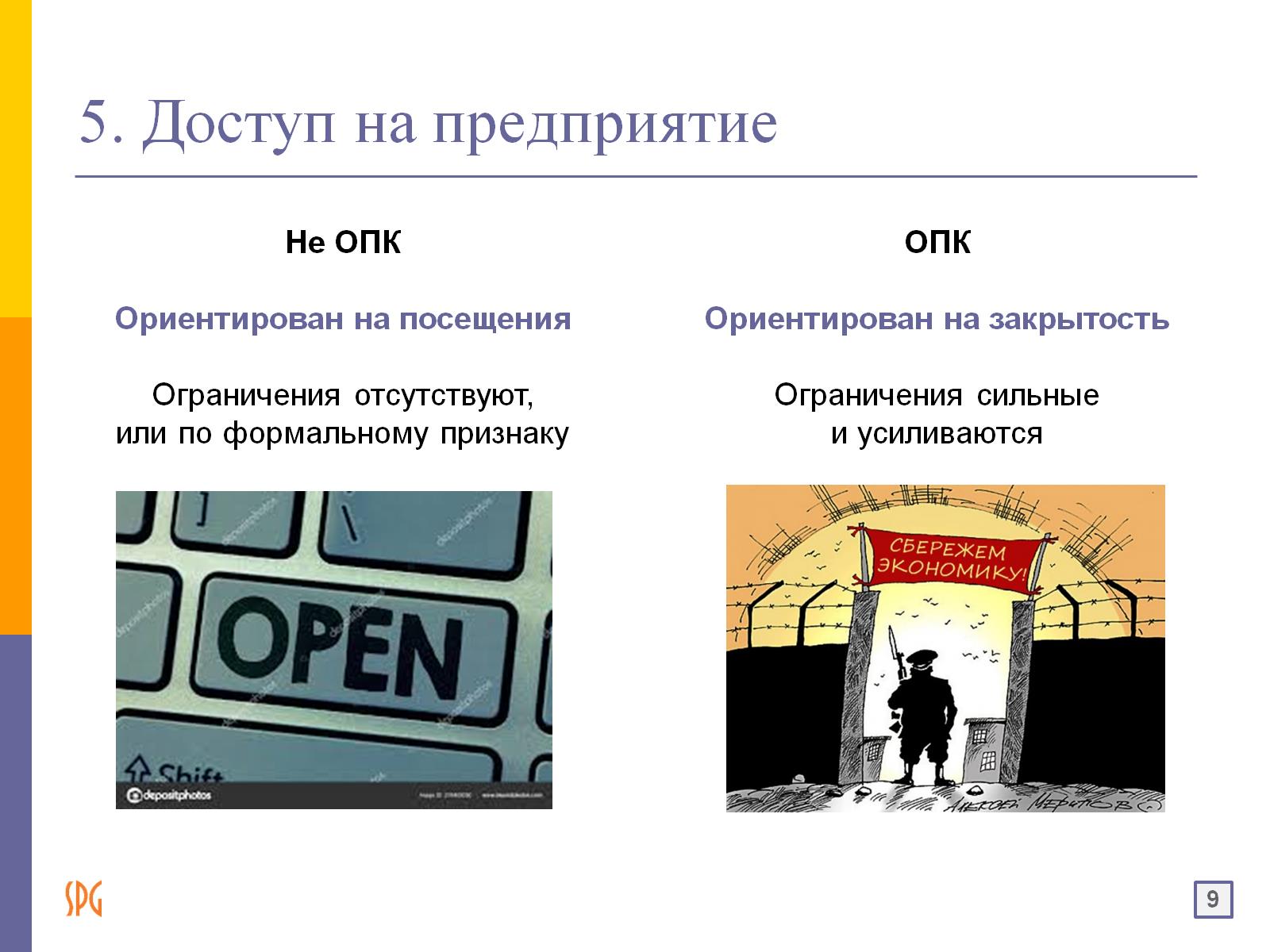 5. Доступ на предприятие
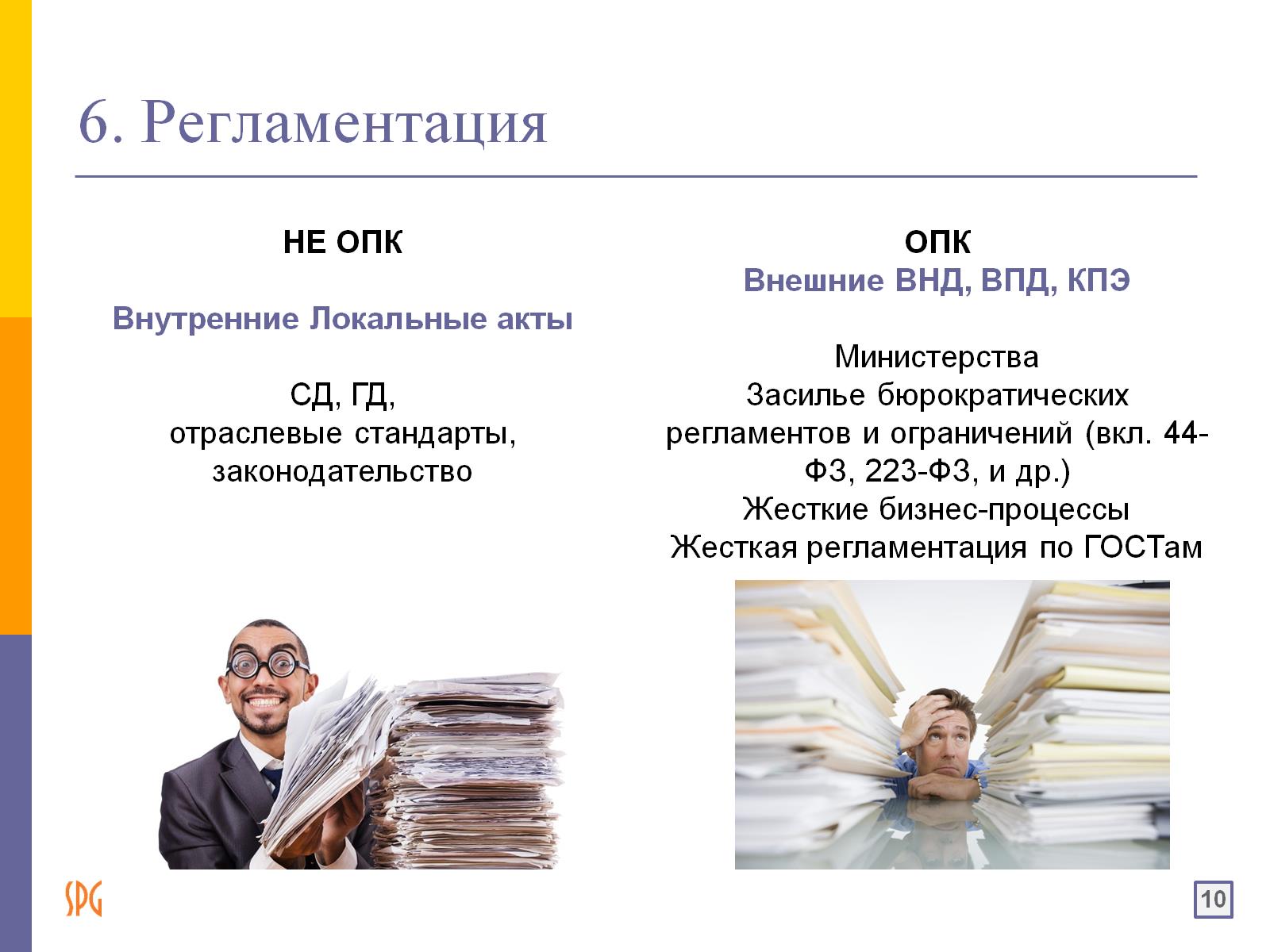 6. Регламентация
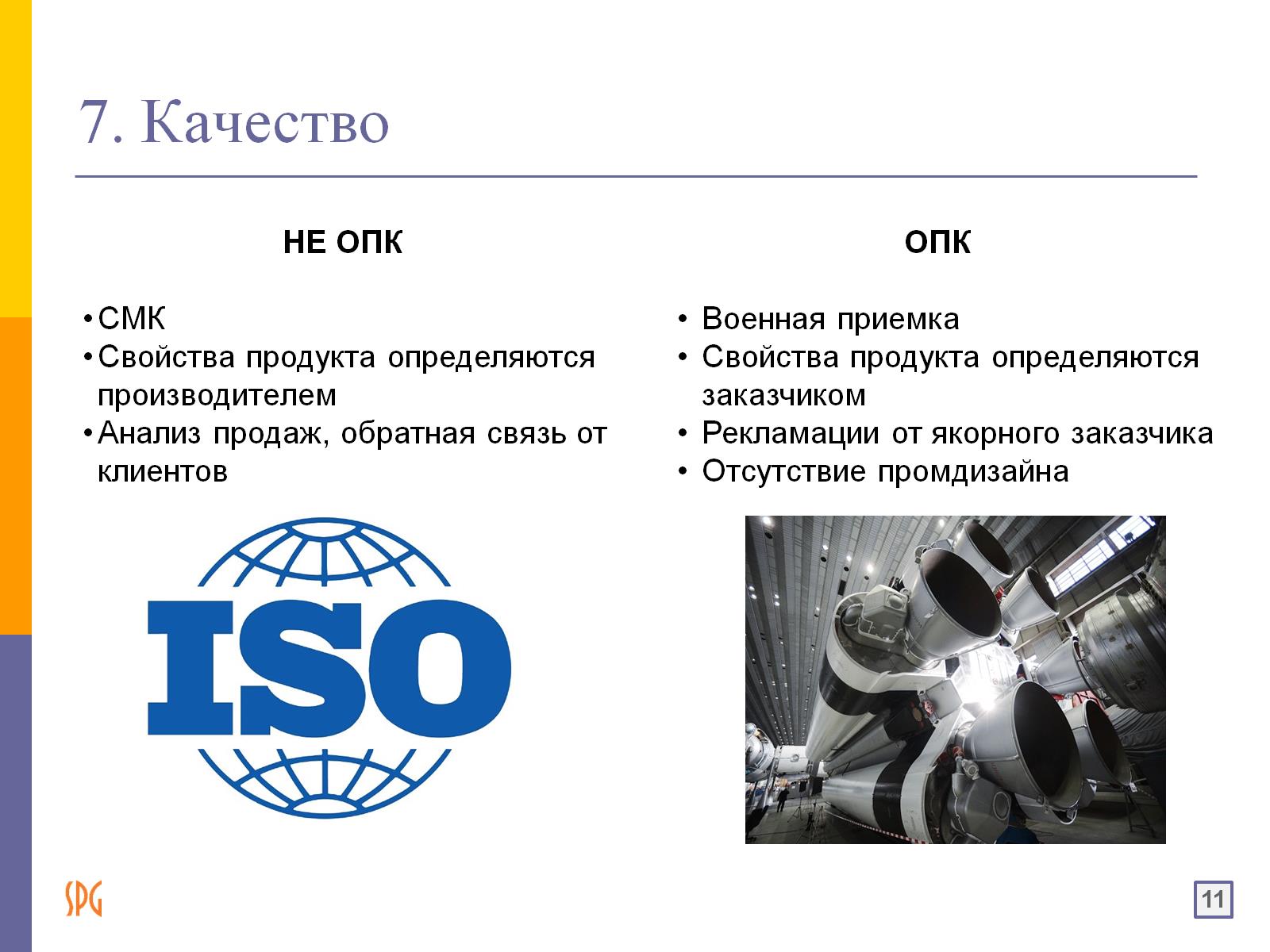 7. Качество
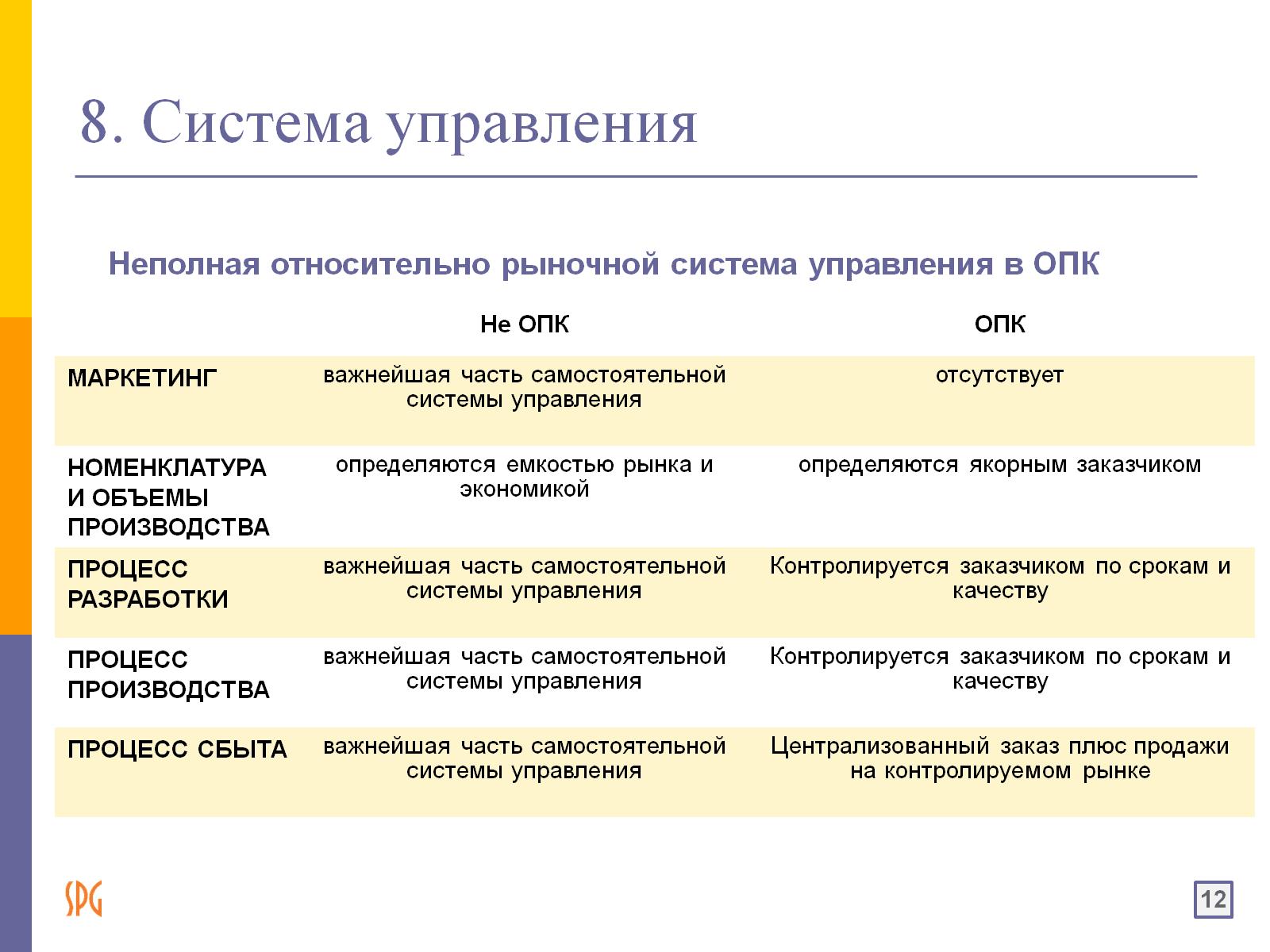 8. Система управления
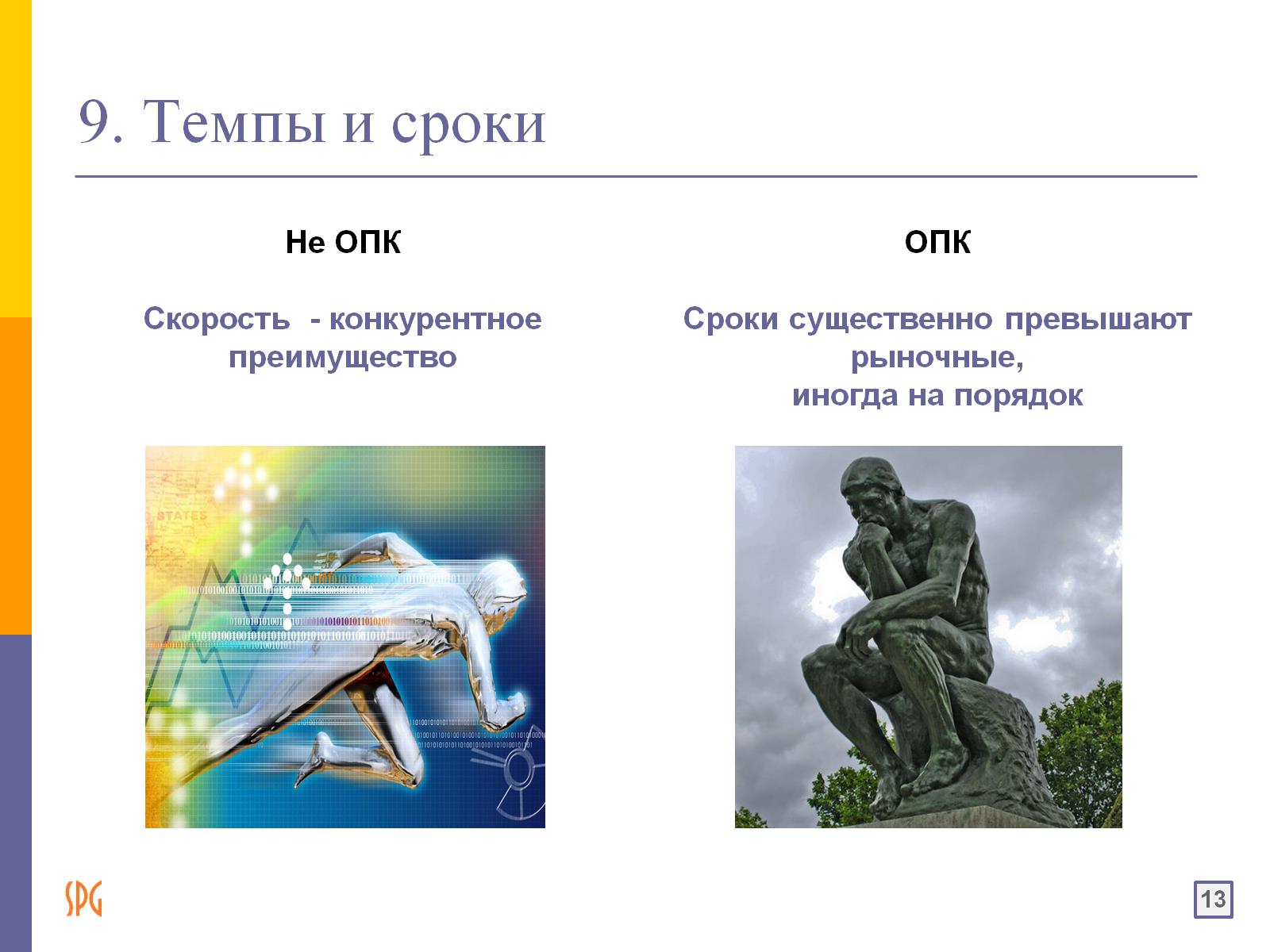 9. Темпы и сроки
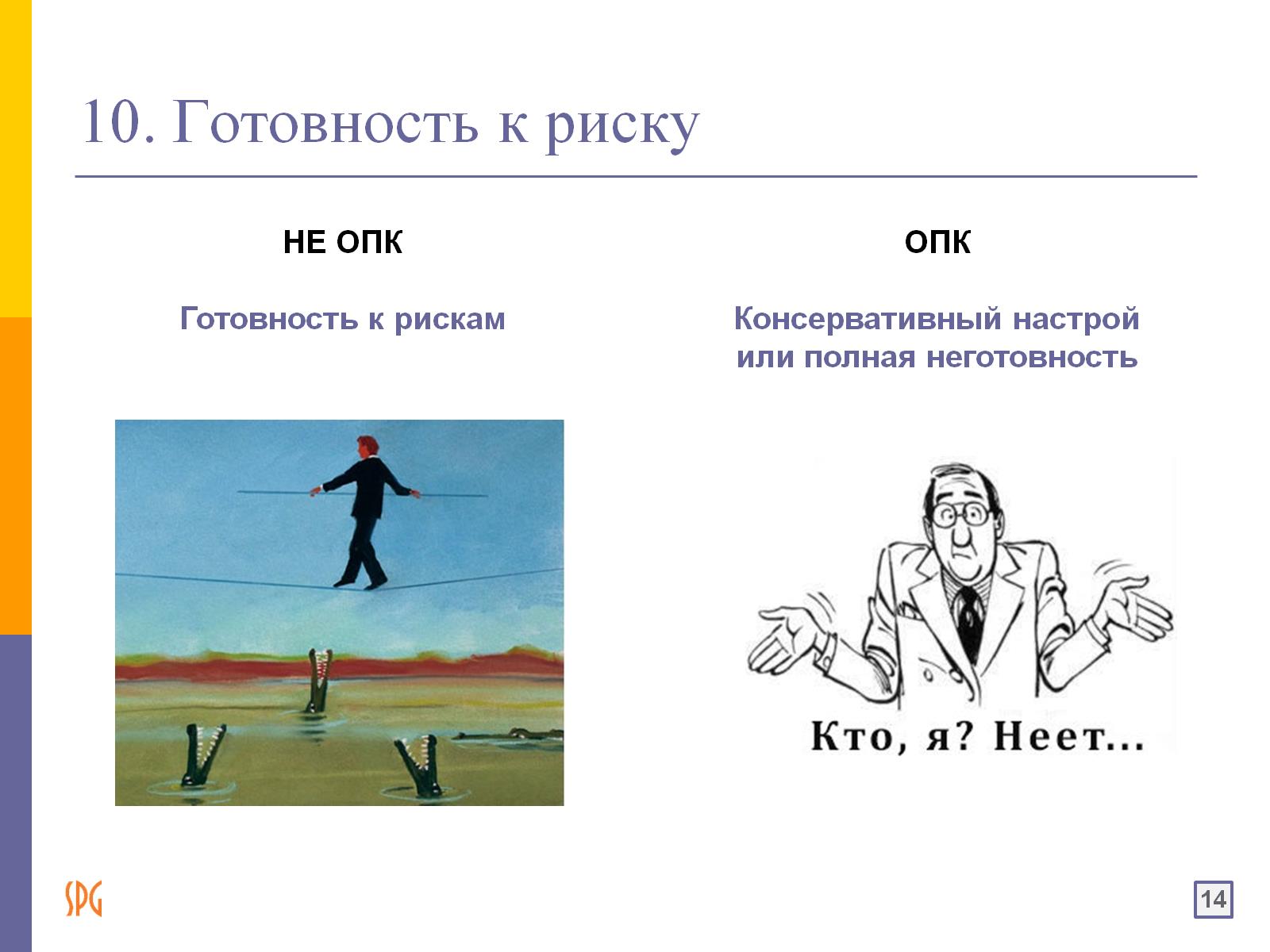 10. Готовность к риску
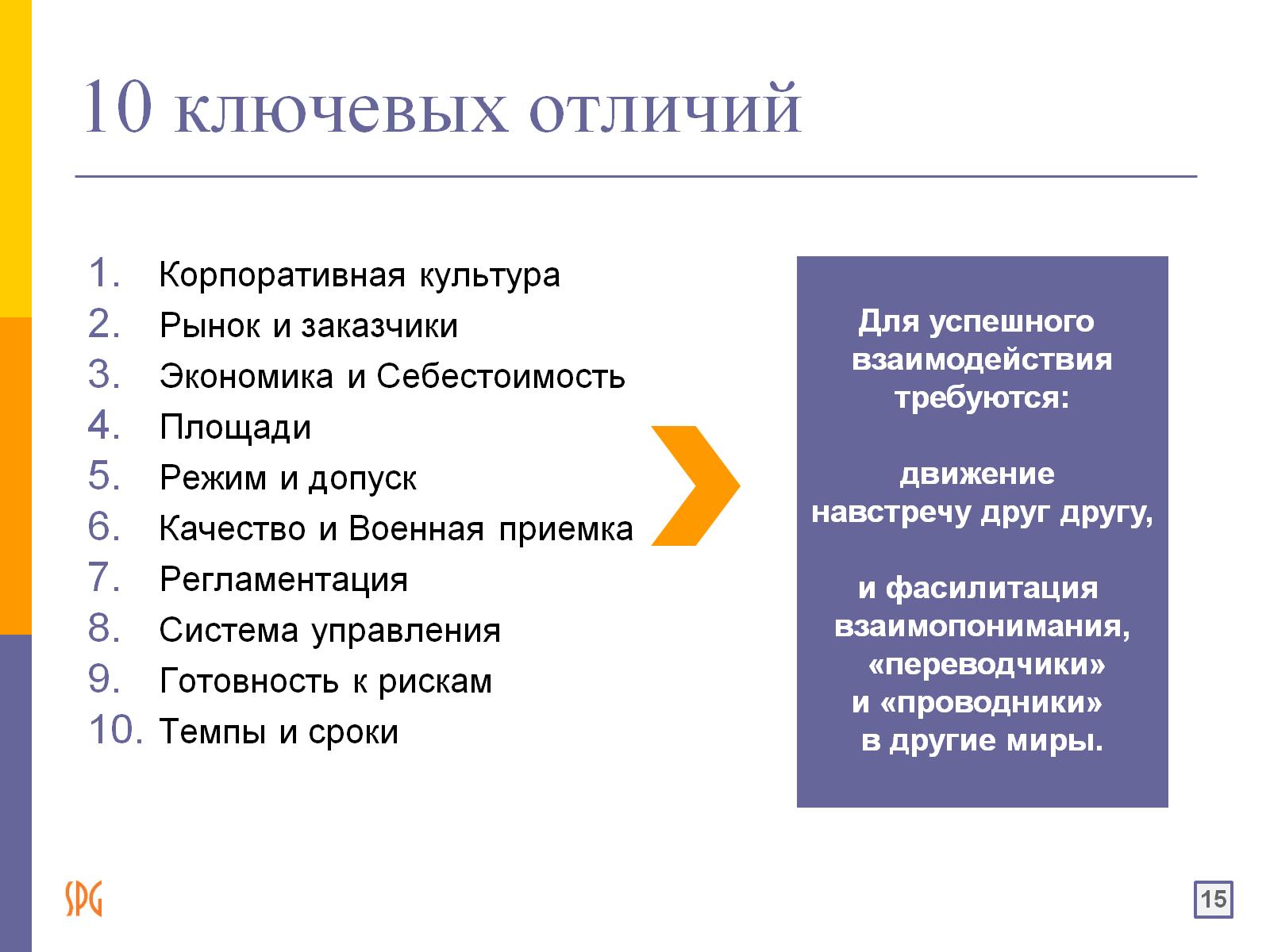 10 ключевых отличий
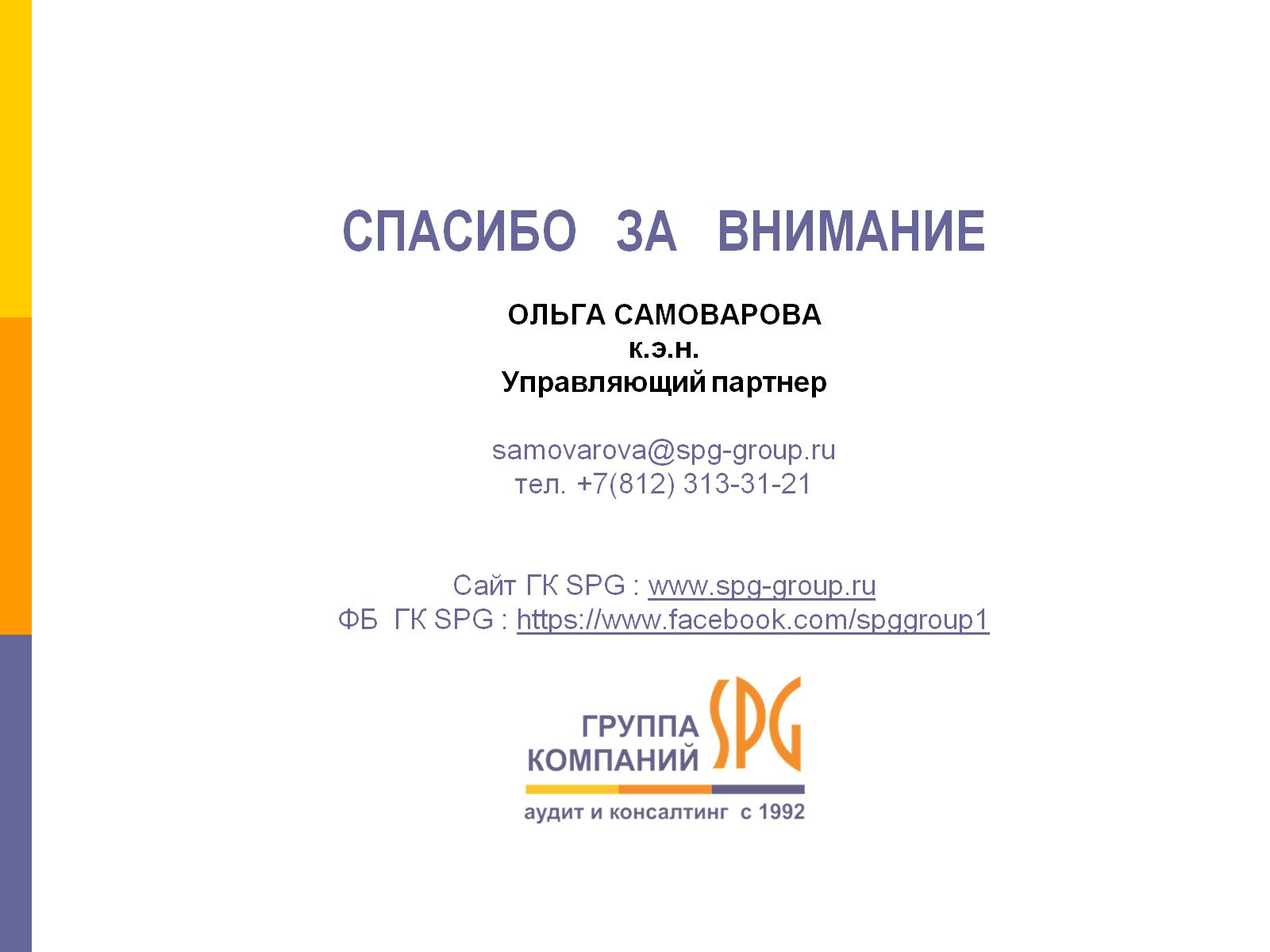 СПАСИБО   ЗА   ВНИМАНИЕОЛЬГА САМОВАРОВАк.э.н.Управляющий партнерsamovarova@spg-group.ruтел. +7(812) 313-31-21                Сайт ГК SPG : www.spg-group.ruФБ  ГК SPG : https://www.facebook.com/spggroup1